ADATBÁZISAINK
Opten
Készítette: Farkas Renáta, Skultéty Diána Anikó
2023.03.20.
Tartalomjegyzék
Általános tudnivalók
Kapcsolódás karhoz, tanszékhez
Tartalomtípusok
Modulok előfizetések
Keresési, szűrési lehetőségek - gyakorlati példákkal
Adatbázis tartalma, felépítése
Általános tudnivalók
! DE az egyetemi polgárok közül bárkihez, aki céginformációs szolgáltatásokra kíváncsi
Kapcsolódás karhoz, tanszékhez
Tartalomtípusok
Cégelemzések
Cégadatok
Pénzügyi adatok
Kapcsolati hálók
Marketing információk
Kockázati besorolások
Modulok, előfizetések és használatuk
Cégtár + Kapcsolati Háló alapszolgáltatás előfizetés egyetemi IP címhez kötött, egyidőben 50 fő belépéssel (akár hallgatóknak oktatási célra is)

Cégtár + KH + Kockázati besorolás és INDEX + Cégellenőrző + Marketing modul előfizetés egyidőben 3 fő belépéssel

Cégelemzés (457 db) egyidőben 3 fő belépéssel

Letölthető adatbázis negyedévente frissülő cégadatokkal
Előfizetések és fontosabb funkcióik
Cégtár + KH + Kockázati besorolás és INDEX + Cégellenőrző + Marketing modul előfizetéssel
Riport látható elsősorban, Cégkivonat, Cégtörténet, 
Kapcsolati háló, Cégbizonyítvány , Névjegy, Cégellenőrző





Cégtár + Kapcsolati háló  alapszolgáltatás előfizetéssel:
Riport, Cégkivonat, Cégtörténet, Kapcsolati Háló,Cégbizonyítvány, Névjegyzék
Cégek, egyéni vállalkozók, nonprofitok, 
adószámos magánszemélyek adatai



Cégelemzés: csak ezt a funkciót látjuk
Részletes céginformációval kiegészült rész a cégadatok mellé:  piaci részesedés kalkulátor, cégkörnyezet vizsgálat, végső tulajdonos, pénzügyi adatok grafikusan.
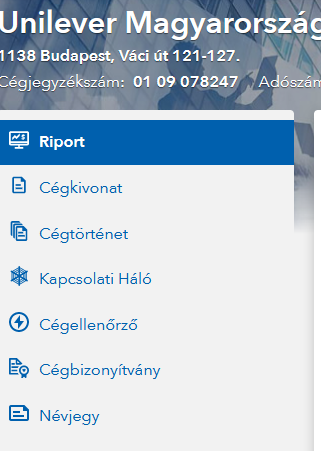 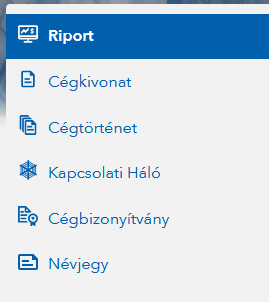 Keresés - Cégtár + Riport  funkcióhoz megrendelt adatkörök + KH
Kereső használata

Nyitó oldalról - alapvetően magyarországi cégek között
Egyszerű keresés: 
cég nevére/adószám/cégjegyzékszámra keresés(+ megszűnt cégek is, minden gazdasági forma)

Összetett keresés:
Cégre vonatkozó:
Általános keresési feltételek
Címre keresés
Pénzügyi adatokra keresés
Személy: személyes kapcsolati háló keresés
Keresés - Cégtár
Összetett keresés:                 Egyéb beállítások
Általános keresési feltétel: 
szöveges keresés
cégforma
alapítás dátuma
főtevékenység
tevékenység
kapcsolt vállalkozások

Címre keresés:
címkeresés
ország
település
régiók, megyék, kerületek

Pénzügyi adatokra vonatkozó keresés:
Alaptőke, Adózás előtti és utána nyereség és veszteség, Mérlegfőösszeg, Nettó árbevétel, Kötelezettség összege, Exportbevétel,  Adózott és adózás előtti éves eredmény változása, Mérlegfőösszeg éves változása, Kötelezettség összegének éves változása, Létszámadatok
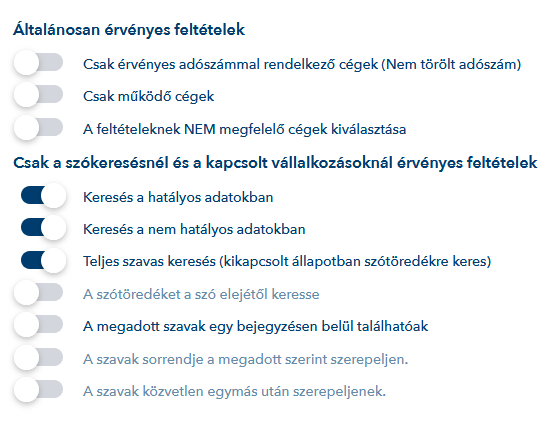 Egyes modulok, előfizetések használata - Keresés
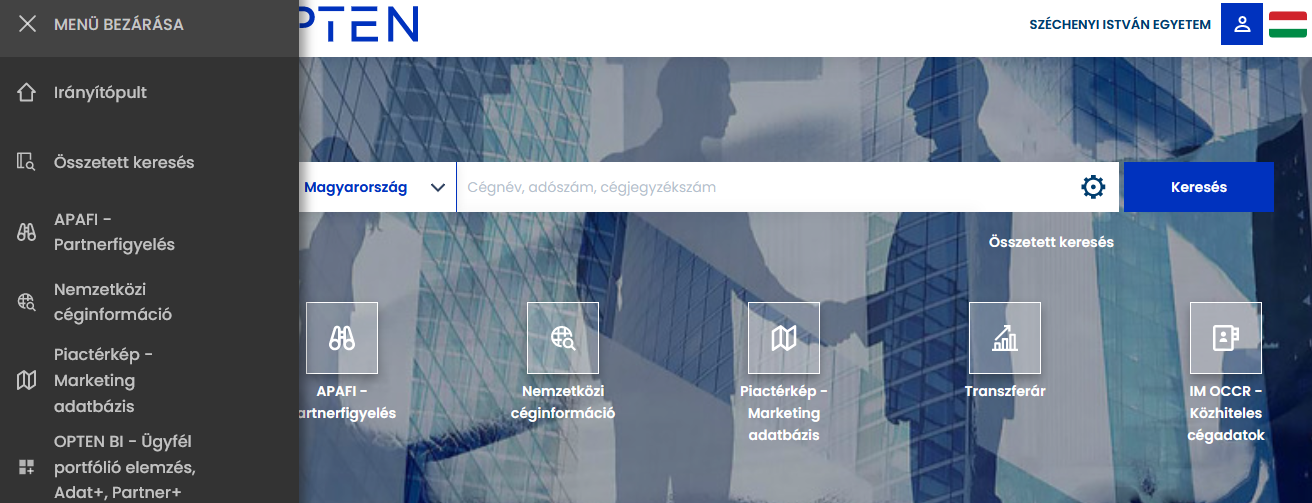 Keresési példa - Cégtár
Cégforma: betéti társaság
Főtevékenység: 01 Növénytermesztés, - .. 014 Állattenyésztés
Ország: 100%-ban magyar tulajdonú cégek
Régió: Észak Alföld, Dél Alföld, Közép Magyarország
Alaptőke: 100 000 Ft alatt
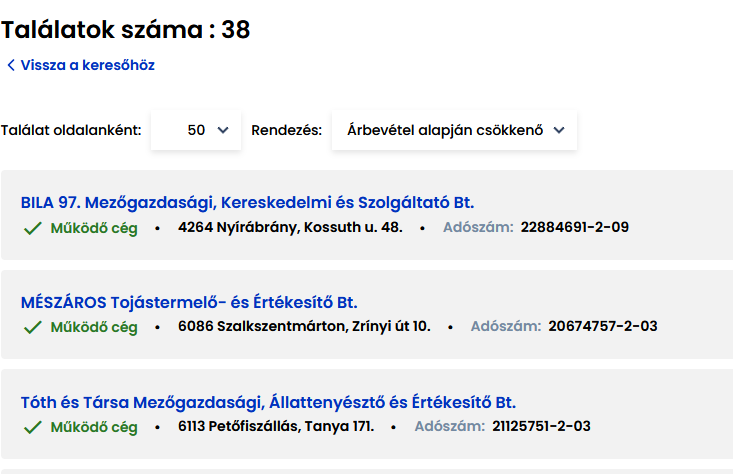 Keresési példa - Cégtár
Találatok exportálhatók excelben
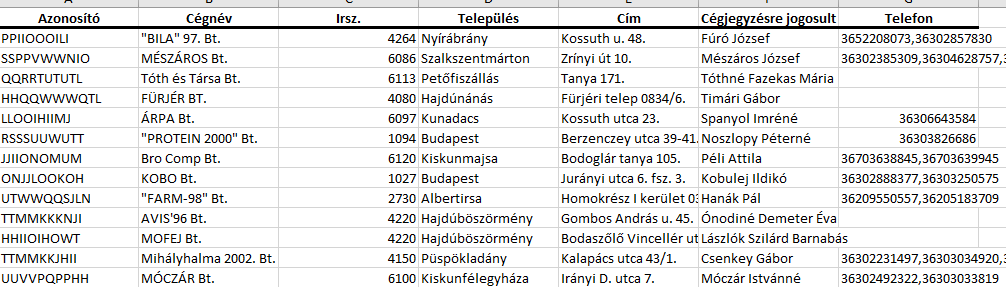 Keresési példa - cégnév alapján – RIPORT
Adott cégre keresés: Unilever
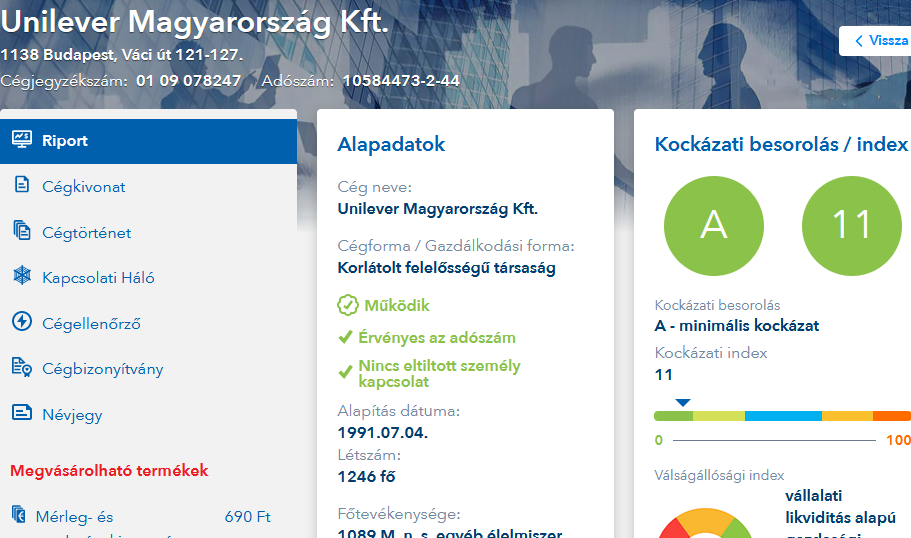 Kockázati besorolás és INDEX
Elérése: 
Kapcsolati Háló modulban adott cégnél megtalálhatóak a kockázati besorolások is.
Adott cégre indított keresésnél a Riportoknál látható

Kockázati besorolás Jelölések:
A: Minimális kockázat
B: Átlag alatti kockázat
AVG: Átlagos kockázat
C: Átlagot meghaladó kockázat
D: Kiemelten magas kockázat

Kockázati index:  fizetésképtelenségi valószínűséggel arányos mutatószám, amely egy 1-100-ig terjedő skálán jellemzi, hogy a cég mekkora valószínűséggel fog fizetésképtelenségi eljárás alá kerülni. Alacsony mutató = megbízhatóság
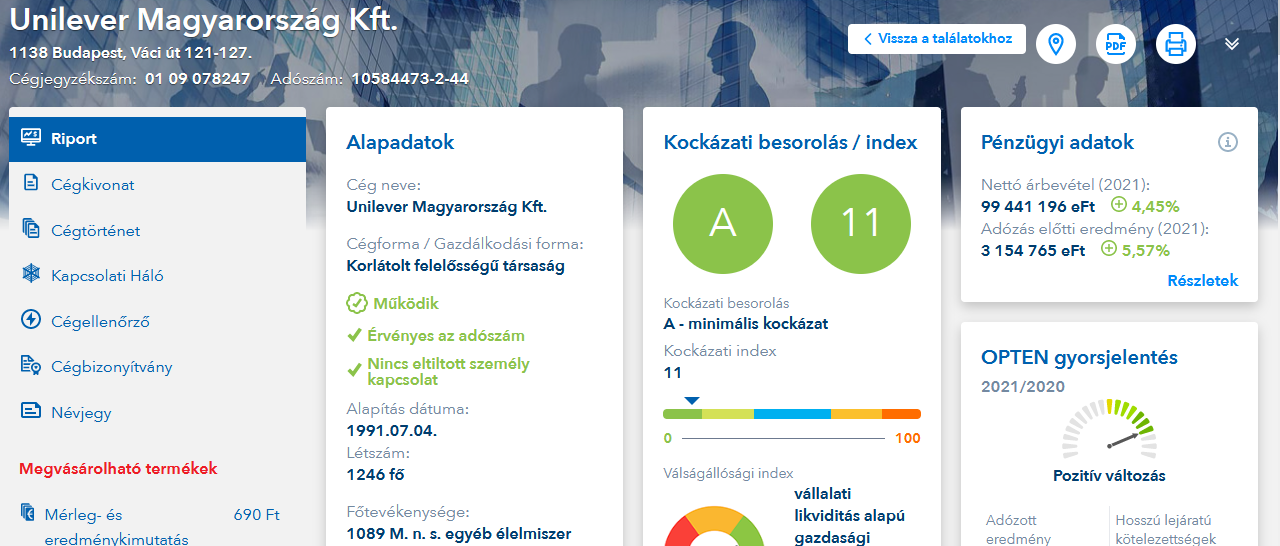 Válságállósági index
A válságtűrési index a vizsgált vállalkozás gazdasági visszaesés esetén tapasztalható stressztűrési képességét jellemzi. Az index egy iparágfüggetlen, általános mutató, amely azon pénzügyi és egyéb cégadatokat helyezi fókuszba, amelyek egy gazdasági visszaesés esetén kiemeltnek számítanak.

A mutatónak 3 állása van:
átlagnál gyengébb stressztűrési képesség
átlagos stressztűrési képesség
átlagnál erősebb stressztűrési képesség
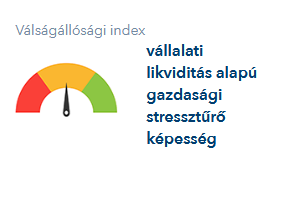 Keresési példa - cégnév alapján Cégkivonat, Cégtörténet
Adott cégre keresés: Moldován & Fia Kft.
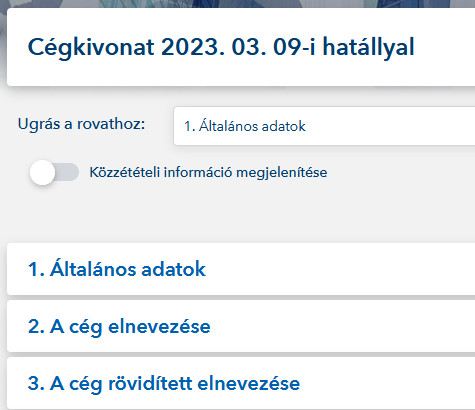 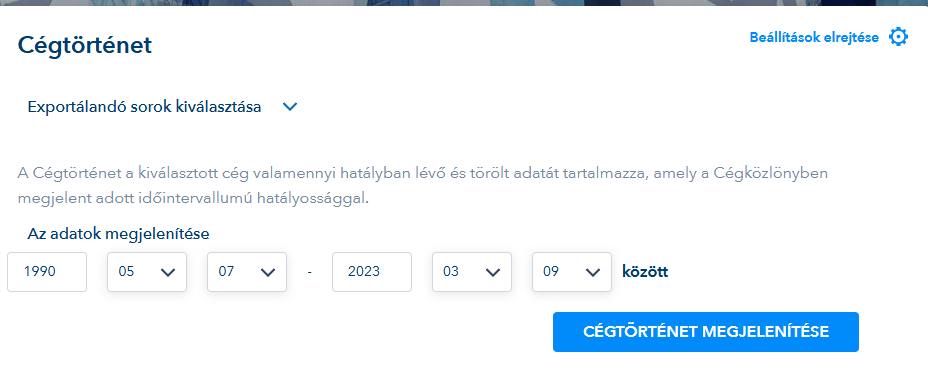 Keresési példa - cégnév alapján Cégkivonat, Cégtörténet
Adott cégre keresés: Moldován & Fia Kft.

Cégkivonat
Általános adatok, Azonosítók
Cégformától függő adatok: társaság tagjainak adatai, pénzügyi modul, hirdetmények.
Beállításoknál lehet állítani, hogy mikori hatállyal kérjük az adatokat.

Cégtörténet
Lehetőség van időszak beállítására, mettől meddig kérjük az adatokat.

Hasznos funkciók a jobb sarokban:
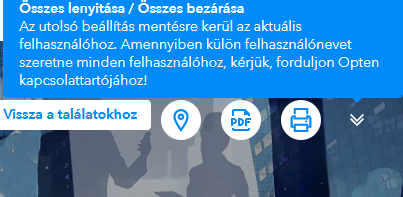 Keresési példa - Kapcsolati háló
Összetett keresés/Személy/Személyes kapcsolati háló keresés
Cégre keresve és megjelenítve is elérhető

Az elkészült ábra PDF-ben kimenthető.
Egyéb beállítások tehetők: Ábrázolás, Megjelenítendő kapcsolat típusok.
A cég/tulajdonosi vezetői kapcsolatait hány évre visszamenőleg ábrázolja.
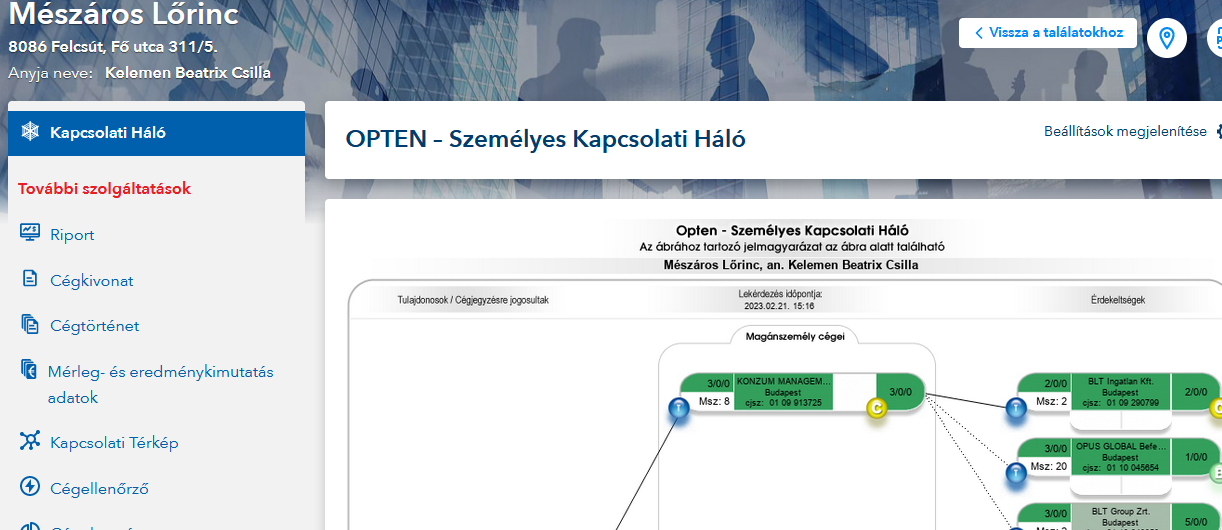 Keresési példa - Kapcsolati háló
JELMAGYARÁZAT - részlet:
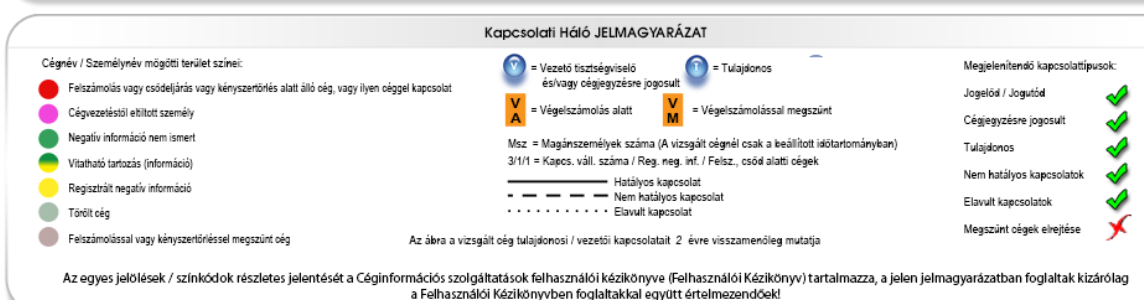 Keresési példa - Cégtár: Nemzetközi céginformáció
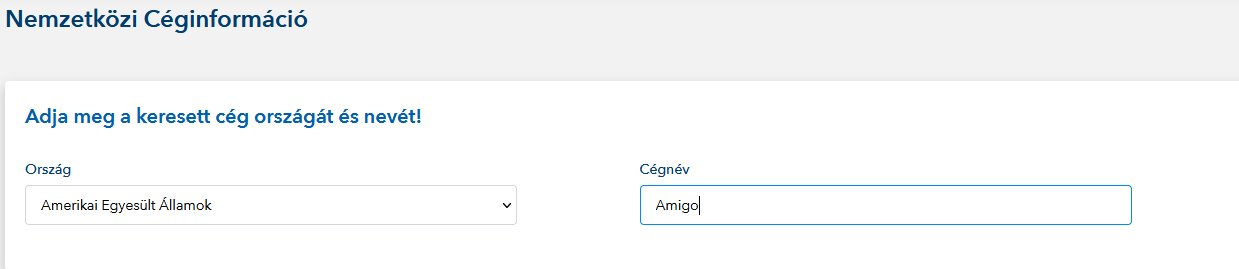 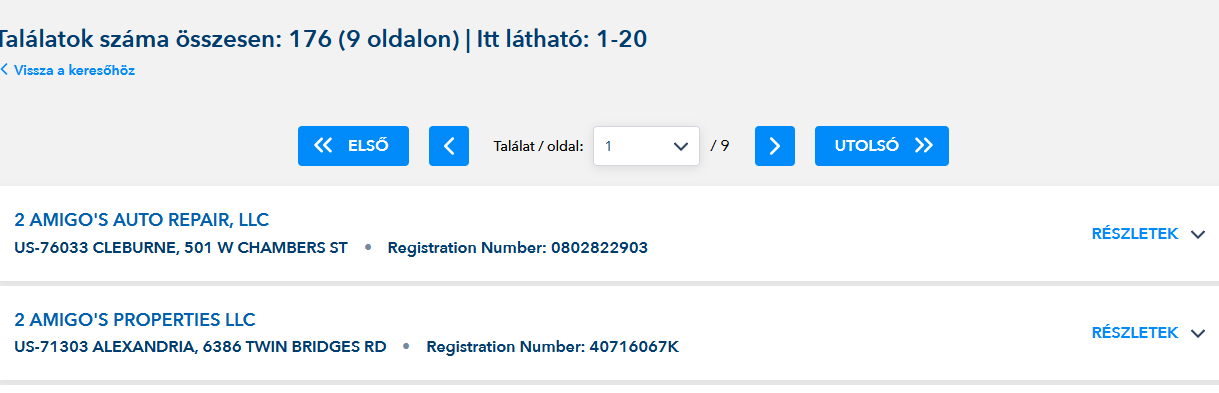 Cégtár + KH + Kockázati besorolás és INDEX + Cégellenőrző + Marketing modul előfizetés egyidőben 3 fő belépéssel
Marketing modul
Megfelelő háttér azoknak, akik új megrendelőket vagy beszállítókat keresnek és összetett szempontrendszer szerint szeretnének leválogatásokat végezni.
Segítségével szűrhetünk pl. tevékenységre, különböző  pénzügyi v. létszám kategóriákra, ill. az alapítás dátumára. Beszállítókat keresvén megtalálhatjuk pl. a meghatározott területen működő, jó pénzügyi mutatókkal bíró új cégeket.
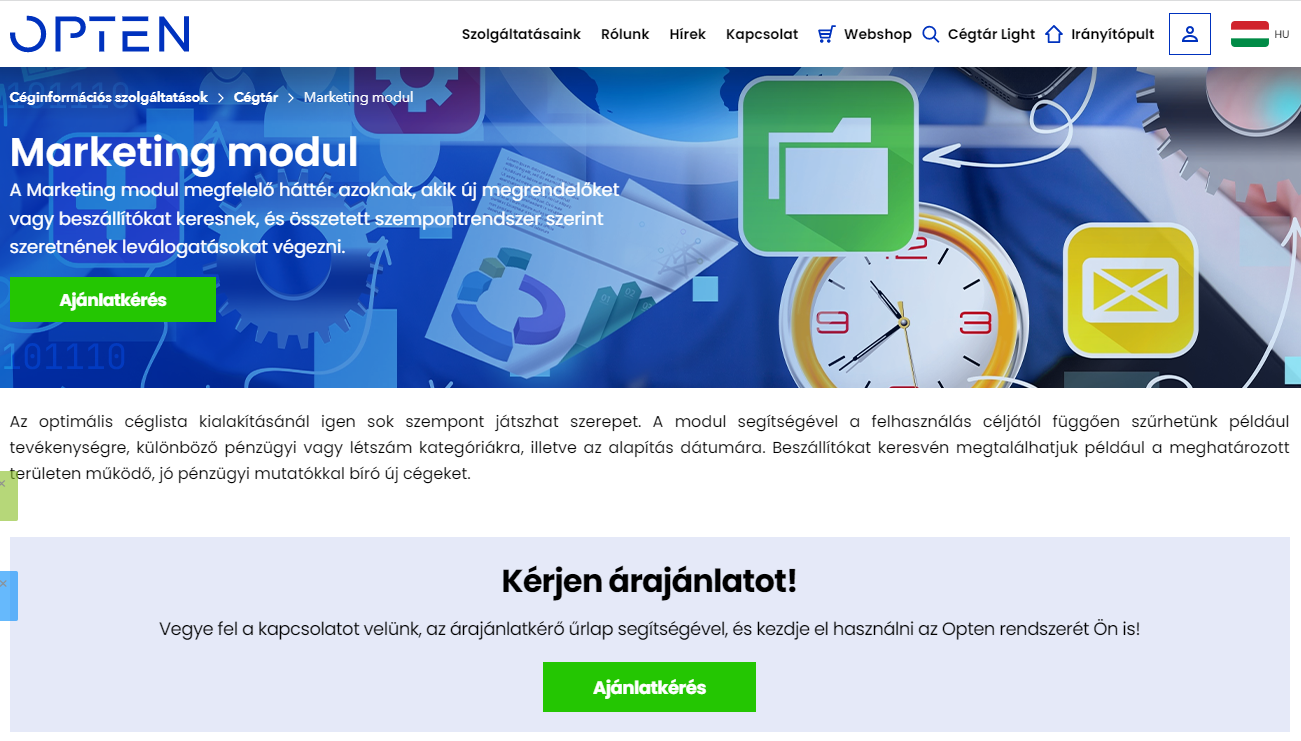 Marketing modul
A bal oldalon elhelyezkedő modul menüben a    ikonra kattintva megjelenik az összetett keresés ablak:
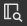 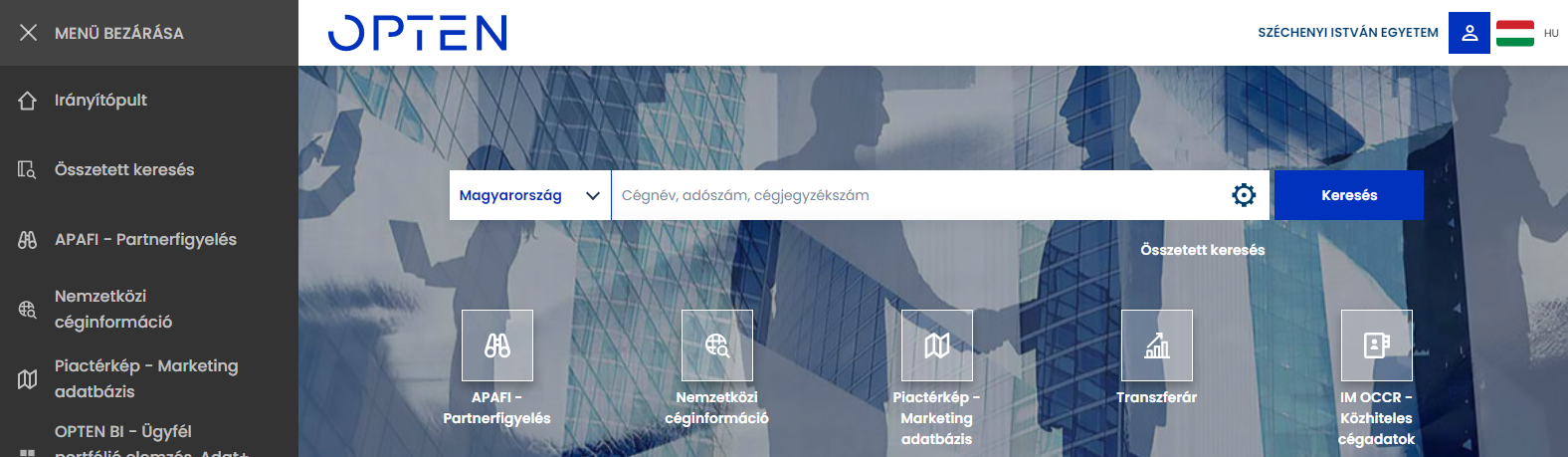 Marketing modul
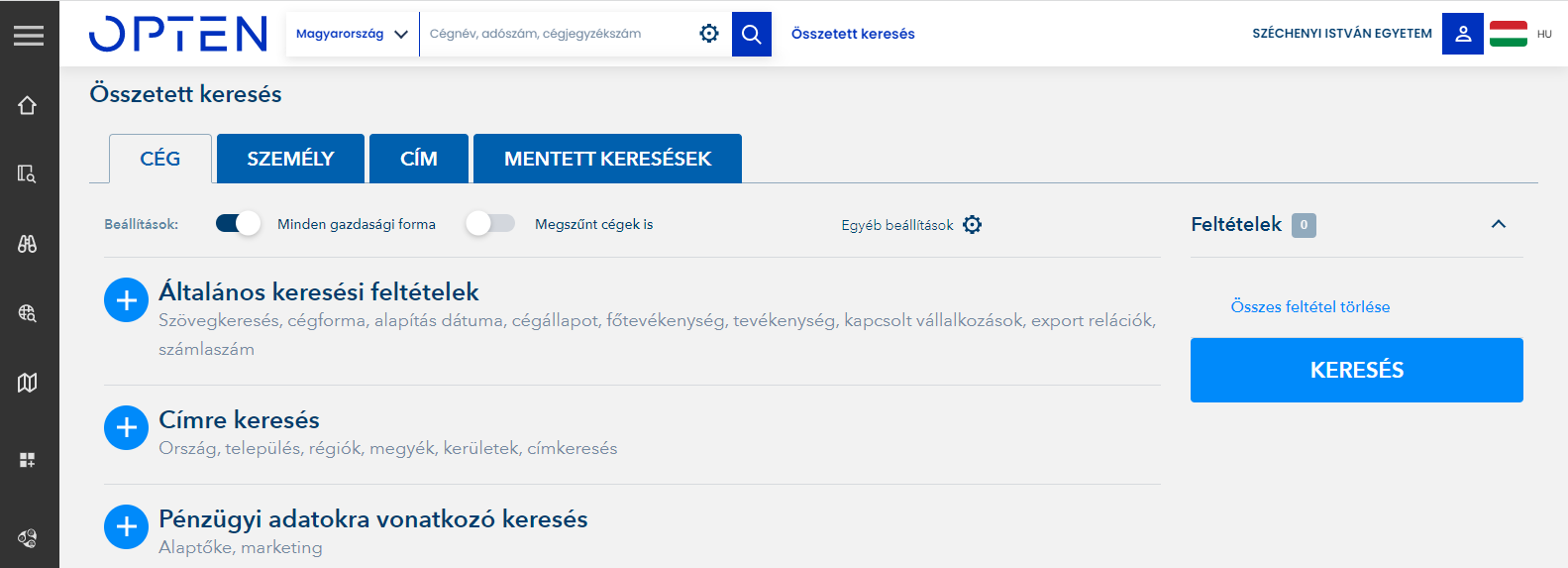 Alaptőke
Marketing leválogatások
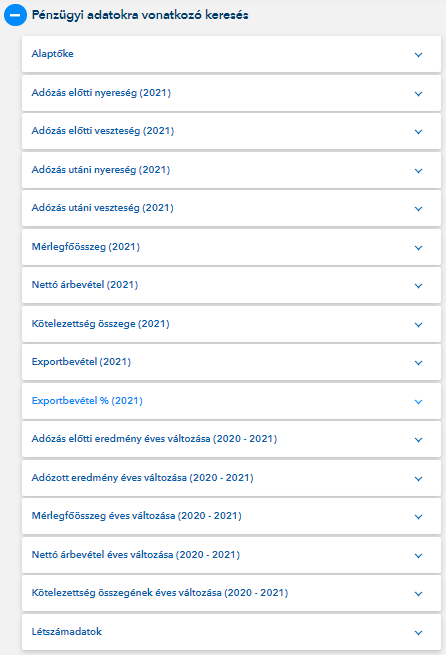 Marketing leválogatások
Ezek a feltételek csak akkor elérhetőek, ha a felhasználó kapott jogosultságot a használatára, mivel e szolgáltatás csak kiegészítő díj fejében hozzáférhető.
A pénzügyi adatok változásai pont alatt, azokat a cégeket keresi, akiknek az utolsó két év pénzügyi adatai a felhasználó által beállított mértékben változtak.
Azok a cégek, amelyeknek a legfrissebb pénzügyi beszámolója nem áll az OPTEN Kft. rendelkezésére, azok ebben a leválogatásban nem vesznek részt.
Marketing lista exportálása
A kapott céglistából egyszerre maximum 200 cég neve és címe menthető le a lista tetején található gomb (Exportálás) segítségével.
Alapbeállítások mellett egy oldalon 20 cég jelenik meg.
Az exportált fájl az alábbi adatokat tartalmazza: Azonosító, Cégnév, Irányítószám, Település, Cím, Cégjegyzésre jogosult, Telefon
Marketing lista exportálása
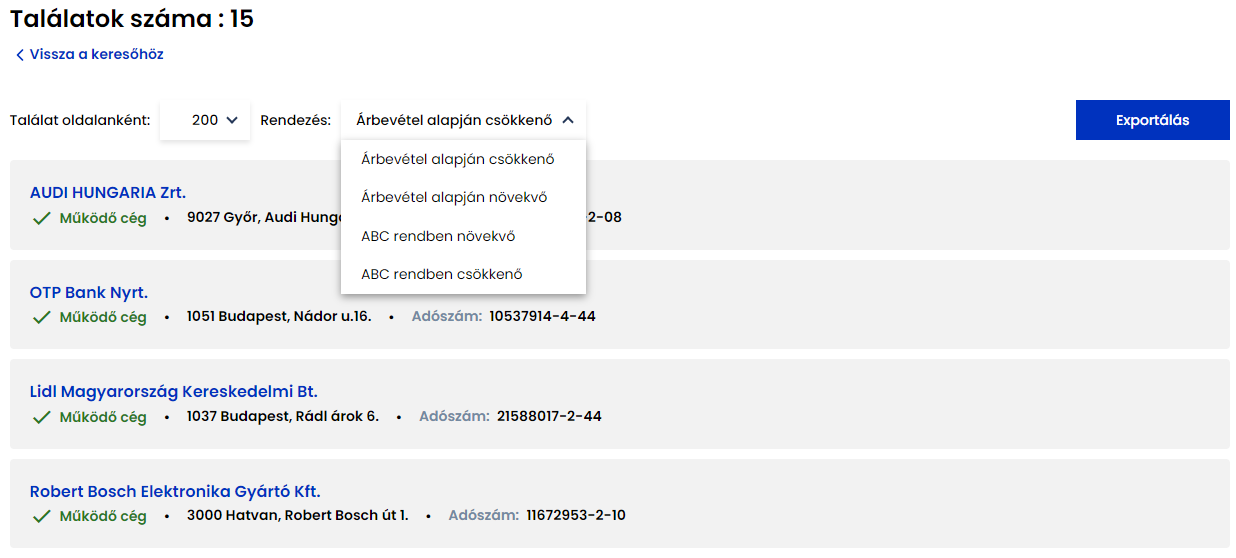 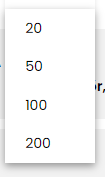 Cégtár + KH + Kockázati besorolás és INDEX + Cégellenőrző + Marketing modul előfizetés egyidőben 3 fő belépéssel
Cégellenőrző
Egyszerűen utána lehet nézni, hogy van-e valamilyen követelés vagy fizetésképtelenségi eljárás az adott gazdálkodó szervezettel szemben a rendszerben.
Egy helyen, “egy csokorba gyűjtve” céglekérdezéseket kínál és az ezekre vonatkozó összes hivatalosan elérhető negatív és pozitív információt.
Adóslisták lehívása nem lehetséges, csak egyedi lekérdezések végezhetőek.
Jelenleg több mint 436 ezer cégre tartalmaz valamilyen negatív vagy pozitív információt.
Cégellenőrző
A rendszer a bejelentett követeléseket négy kategóriában jeleníti meg:
Fennálló követelések (negatív információ)
Megszüntetésre irányuló eljárás (negatív információ)
Vitatható követelések (negatív információ)
Egyéb információk
Cégellenőrző - Fennálló követelések
Az adós gazdálkodó szervezet által teljes bizonyító erejű magánokiratban elismert, lejárt tartozás
Választott bíróság által az adós gazdálkodó szervezet tekintetében jogerősen megítélt követelés (ide értve a fizetés meghagyásos eljárást is)
A hitelező kérelmére az adós gazdálkodó szervezettel szemben a bíróság által jogerősen elrendelt felszámolási eljárásban a hitelező által a bírósághoz benyújtott kérelemben megjelölt követelés összege
Cégellenőrző - Megszüntetésre irányuló eljárás
Felszámolási eljárás
Kényszertörlési eljárás
Végelszámolási eljárás
Hivatalból törlési eljárás
Cégellenőrző - Vitatható követelések
Ügyfél által bejelentett lejárt számlatartozások
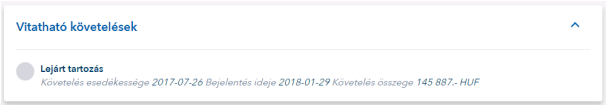 Cégellenőrző - Egyéb információk
Csoportos áfaalany
NAIH határozat
Cégellenőrző - Negatív információ 2/1
Csődeljárás
Végrehajtási eljárás alatt áll
NAV kétféle adóslistáján való szereplés
Törölt adószáma van
Gazdasági Versenyhivatal elmarasztaló döntés született a cég ellen
Munkaügyi és/vagy munkavédelmi jogsértést elkövető a cég
Nemzeti Fogyasztóvédelmi Hatósági eljárás volt a cég ellen
Cégellenőrző - Negatív információ 2/2
Biztosítási intézkedés
Vagyonrendezési eljárás
Be nem jelentett alkalmazottat foglalkoztató
Áfa bevallást be nem nyújtó adózó
Büntetőjogi intézkedés
Súlyos jogsértést elkövető webáruházat üzemeltető vállalkozás
Nem rendezett munkaügyi kapcsolatokkal rendelkező adózó
BMH jogerős közrendvédelmi bírság
Cégellenőrző
Bizonyos események úgynevezett “Egyszeri események”. Ezek jellemzően egyszeri tényt megállapító határozatok, nem folyamatot jelölnek, így csupán közzétételi dátummal rendelkeznek. A hatályosság vége dátum hiánya ezáltal nem jelenti azt, hogy a jelzett állapot jelenleg is fenn áll.
Az ilyen esetekben az esemény leírásánál megjelenik, hogy “Egyszeri esemény”.
Nem jelenik meg:
Azok a cégközlönyben közzétett végrehajtások, melyek nem hatályosak, és lezárásuk dátuma régebbi mint 5 év.
Azok a NAV honlapján közzétett végrehajtások, melyek nem hatályosak, és lezárásuk dátuma régebbi mint 2 év.
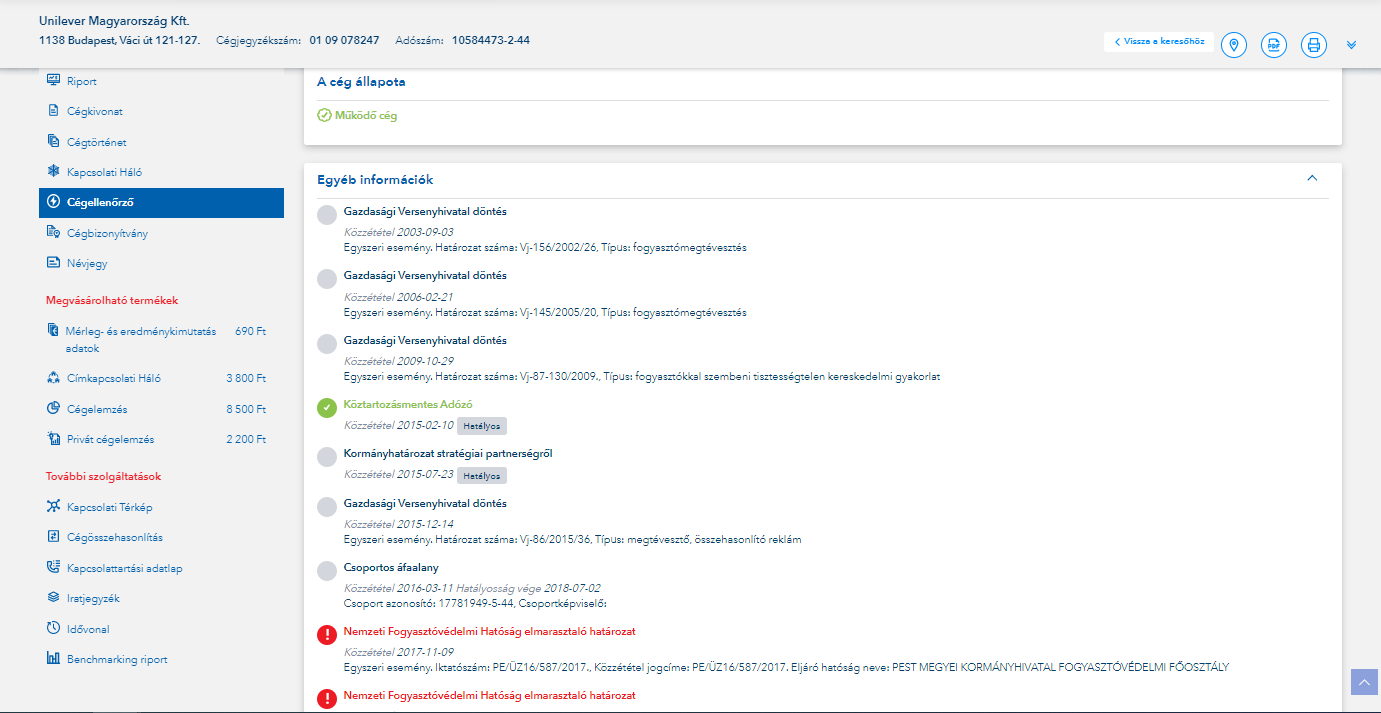 Cégellenőrző - Pozitív információ
Kiemelt adózó
Köztartozásmentes adózó
Nemzeti Fogyasztóvédelmi Hatósági pozitív listán szerepel
Engedélyezett gazdálkodó
Kormányhatározat stratégiai partnerségről
Kiemelt jelentőségű gazdasági szervezet
Megbízható adózó
Cégellenőrző
Az adós gazdálkodó szervezetről az alábbi adatok ismerhetőek meg:
Cégnév; Székhely; Cégjegyzékszám/Adószám
A számla kiállításának dátuma és lejárata
Az adatrendszerbe történő bekerülésének dátuma
Az egyes követelések bruttó összege
Cégellenőrző
A követelés-adatbázis frissítése
naponta (hitelezők bejelentései, felszámolási eljárások)
hetente (egyéb eljárások, minősített adózók)
alkalmanként
NAV lista (negyedévente)
munkaügyi jogsértést elkövető foglalkoztatók és köztartozásmentes adózók (havonta)
Cégelemzés (500 db/24 hónap) egyidőben 3 fő belépéssel
Cégelemzés
A szolgáltatás az OPTEN Kft. saját, állandóan frissülő cégadatbázisát és a cégek hivatalosan hozzáférhető legutolsó mérlegadatait forrásként alkalmazva tudományos összefüggések és algoritmusok alapján teljes elemzést készít a vizsgált cégről.
A cégelemzések frissítése mérlegadatok tekintetében évente, csőd- és felszámolás adatok tekintetében naponta folyamatosan többször, egyéb cégadatok esetében a Cégközlönyben történő közzétételhez igazodva naponta történik.
Cégelemzés - Alapinformációk
Az elemzések Alapértékelése tartalmazza azon pozitív és negatív információkat, amelyek módosíthatják a vizsgált cég megítélését.
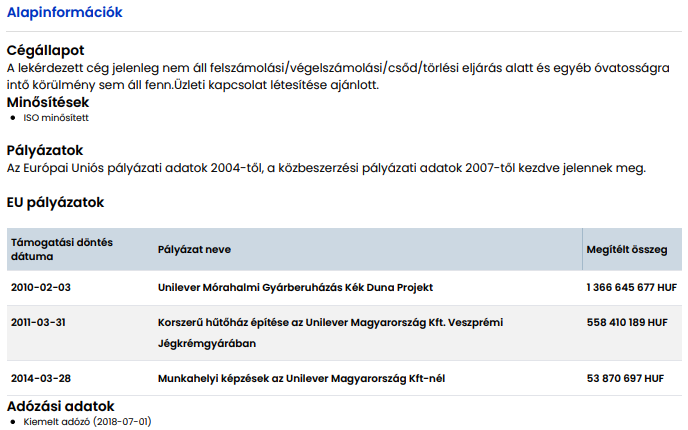 Cégelemzés - Kockázati besorolás és válságállósági index
A kockázati besorolás a vállalkozás méretét is figyelembe véve az évente változó pénzügyi és a naponta változó cégjegyzéki adatok felhasználásával, professzionális módszerekkel kiszámítják az adott cég egy éven belül fizetésképtelenségi eljárás alá kerülésének valószínűségét, így a lekérdezett cégeket öt kategóriába sorolják (A =>D).
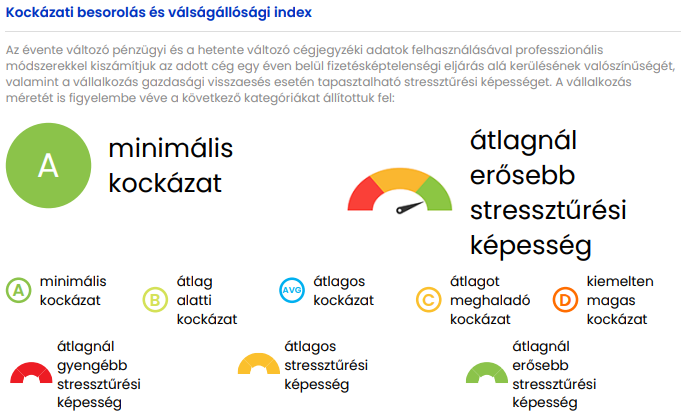 Cégelemzés - Kockázati index
A Kockázati Index egy fizetésképtelenségi valószínűséggel arányos mutatószám, amely egy 1-100-ig terjedő skálán jellemzi, hogy a cég mekkora valószínűséggel fog fizetésképtelenségi eljárás alá kerülni.
Minél alacsonyabb a mutató értéke, annál megbízhatóbb a jellemzett vállalat, és annál kisebb a fizetésképtelenségi eljárás alá kerülés valószínűsége.
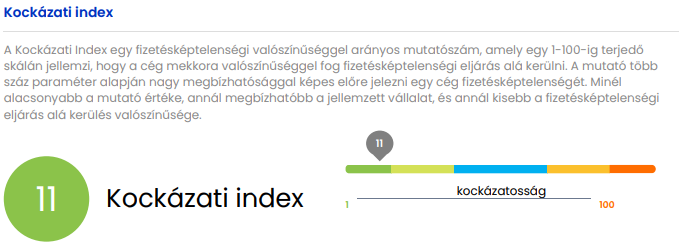 Cégelemzés - Kockázati besorolás és válságállósági index
A Válságállósági index a vizsgált vállalkozás gazdasági visszaesés esetén tapasztalható stressztűrési képességét jellemzi. Az index egy iparágfüggetlen, általános kompozit mutató, amely azon pénzügyi és egyéb cég adatokat helyezi fókuszba, amelyek egy gazdasági visszaesés esetén kiemeltnek számítanak.
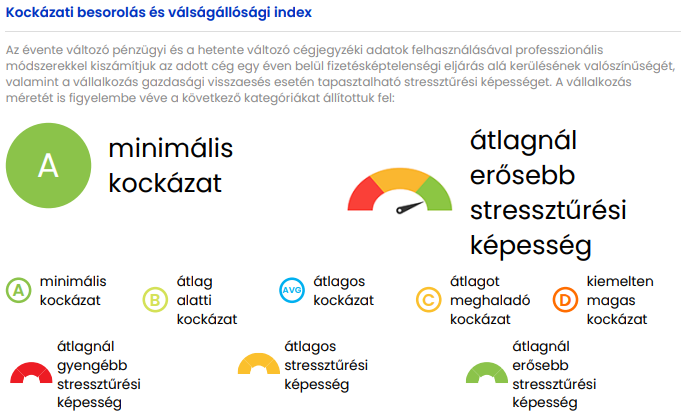 Cégelemzés - Kapcsolt vállalkozás információ
A Kapcsolt vállalkozás információ ábra első szintje azt mutatja, hogy a cégben az elmúlt két évben összesen hány tulajdonos és hány cégjegyzésre jogosult személy volt. A második szinten látható, hogy ezek a személyek összesen hány másik cégben töltöttek be tulajdonosi vagy cégjegyzésre jogosulti pozíciót, a harmadik szint pedig megmutatja, hogy e cégek közül hány darab ellen indult eljárás az elmúlt öt évben, és hány darab működik rendben.
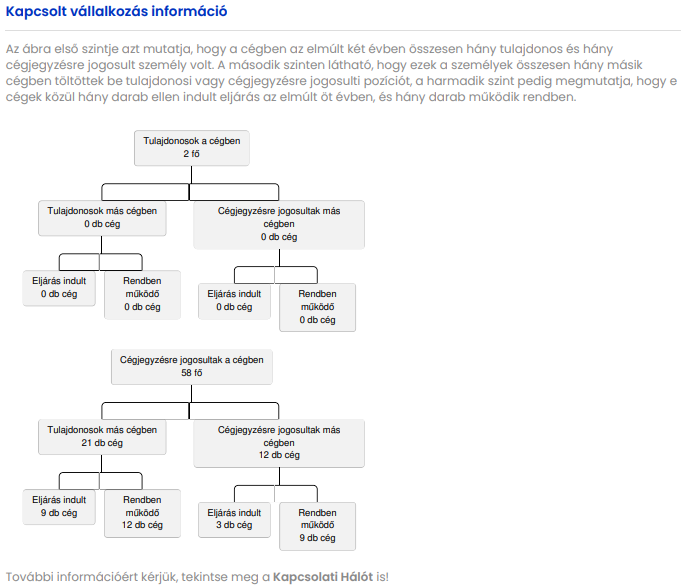 Cégelemzés - Kereskedelmi hitelkeret
Ágazati finanszírozási sajátosságok figyelembevételével Kereskedelmi hitelmaximumot is kalkulál, mely óvatos, de hasznos javaslat biztosíték nélküli átutalásos szerződések megkötése előtt.
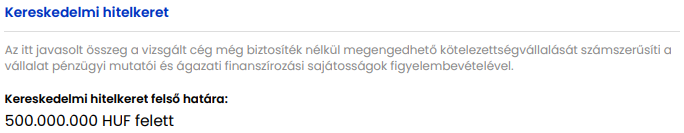 Cégelemzés - Bankkapcsolatok / Árbevétel és adózás előtti eredmény / Saját- és jegyzett tőke / Alkalmazotti létszám
A Bankkapcsolatoknál megjelenítésre kerülnek a vizsgált céghez tartozó élő bankszámlák.
A lekérdezett cég ellen Egységes Online Követelés-nyilvántartó Rendszerünkbe bejelentett követeléseket is felsorakoztatja.
Oszlopdiagrammal ábrázolja a Nettó árbevétel és Adózás előtti eredmény, valamint a Saját tőke és Jegyzett tőke alakulását az utolsó 12 évben, illetve tájékoztatást nyújt a foglalkoztatottak létszámának elmúlt 5 éves alakulásáról, illetve az esetleges gépjármű-állományról is.
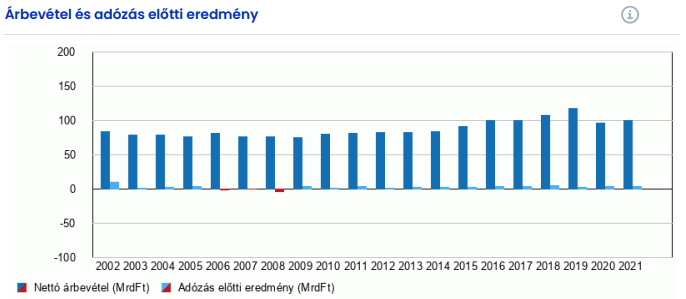 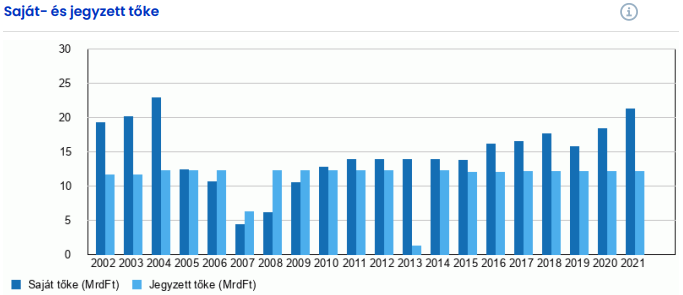 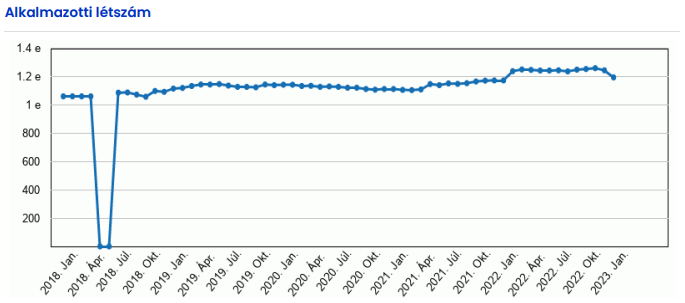 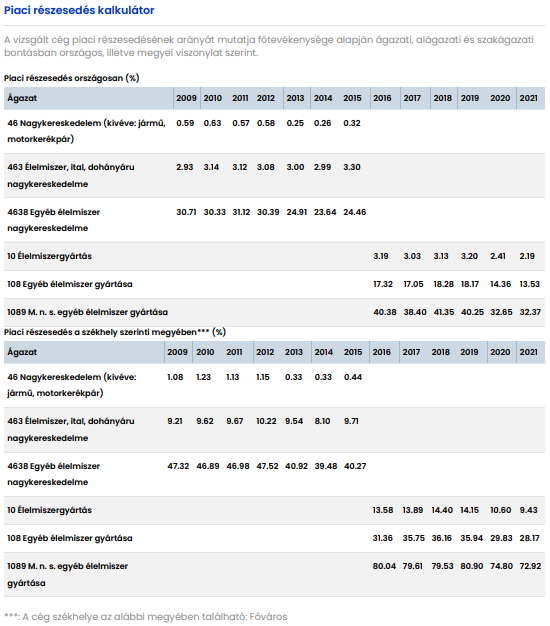 Cégelemzés - Piaci részesedés kalkulátor
A Piaci részesedés kalkulátor a vizsgált cég piaci részesedésének arányát mutatja főtevékenysége alapján ágazati, alágazati és szakágazati bontásban országos, illetve megyei/fővárosi viszonylat szerint.
Cégelemzés - Cégkörnyezet-vizsgálat
A Cégkörnyezet-vizsgálat grafikonja azt mutatja meg több évre visszamenően, hogy a vizsgált cég főtevékenységének ágazatában, illetve a székhelye szerinti megyében/fővárosban a cégek hány százaléka került fizetésképtelenségi eljárás alá, azaz mennyire "csődveszélyes" ágazatban, ill. régióban gazdálkodik.
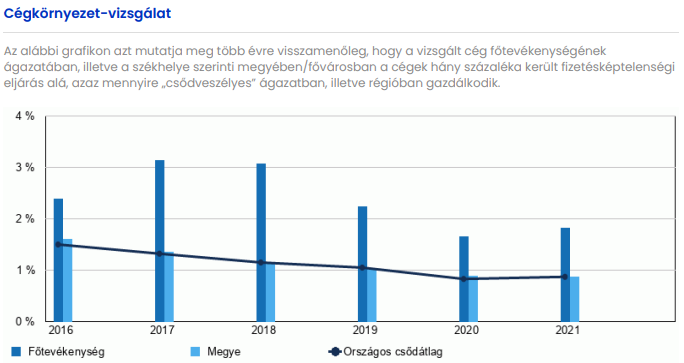 Cégelemzés - Pénzügyi mutatók
A lekérdezett cég 12 pénzügyi mutatóját (Likviditási mutatók; Jövedelmezőségi mutatók; Forgási idők; Tőkeszerkezeti mutatók) a Magyarországon azonos tevékenységet végző vállalkozások középértékeivel és eloszlásával hasonlítja össze és ábrázolja grafikonon.Ez egyértelmű választ ad arra, hogy ágazatában/szakágazatában hol helyezkedik el az adott cég.
Azon cégeknél, amelyeknél fellelhetőek export relációs adatok, elemzésükben ezeket is feltüntetik.
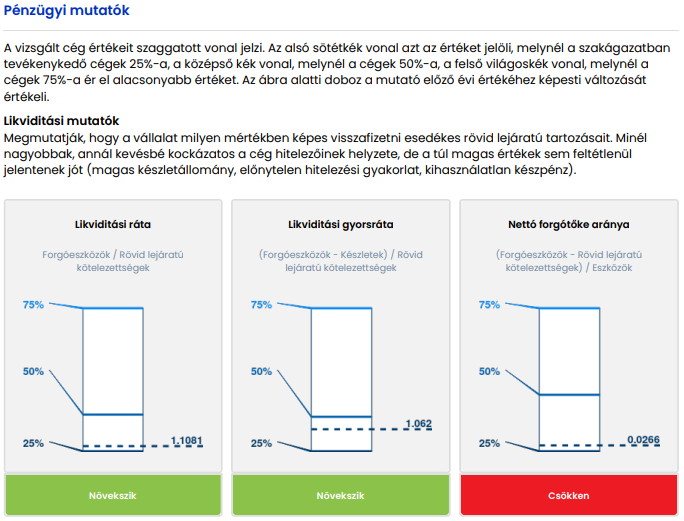 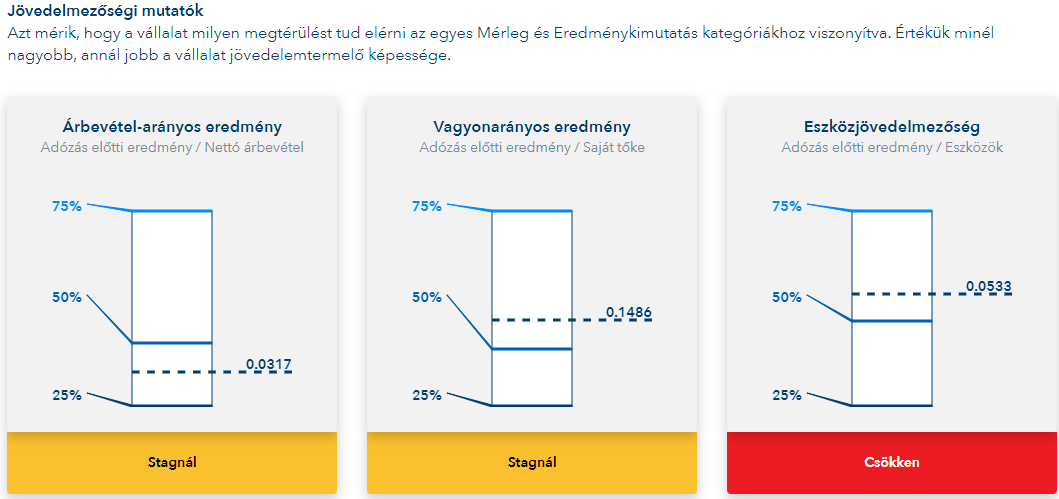 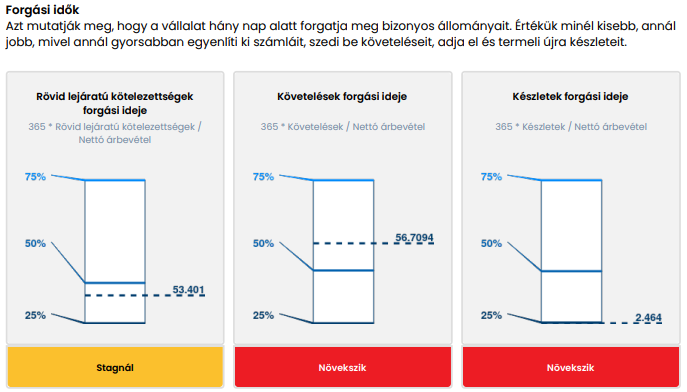 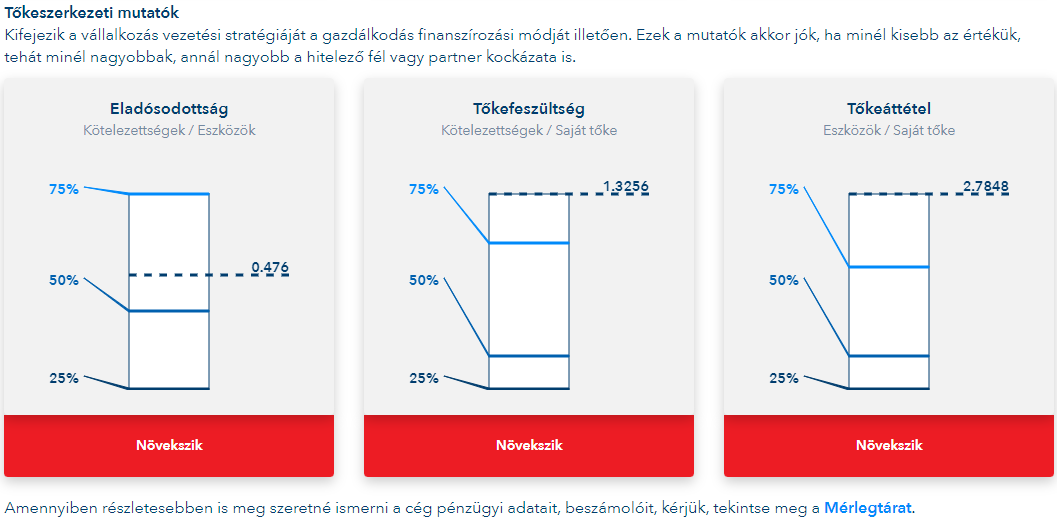 A NEGYEDÉVENTE FRISSÜLŐ ADATBÁZISt (cégadatokkal) az OPTEN Kft-től érkező e-mailben található linkről xlsx formátumban lehet letölteni.
xlsx formátumú adatbázis - Alaplista
Az xlsx fájlban a következő feltételek szerint lehet szűrni:
Opten azonosító; Cégnév
Székhely ir.szám; … település; … utca, házszám (hrsz.)
Hosszú adószám; Cég állapot; Adószám állapot
Létszám (fő); Létszám-kategória (ha nincs pontos létszám)
Főtevékenység TEÁOR-kódja ; … szövegesen
Kapcsolattartó; E-mail cím; Kézbesítési e-mail cím
Beszámoló éve
Értékesítés nettó árbevétele (e Ft)
Adózás előtti eredmény (e Ft); Adózott eredmény (e Ft)
Jegyzett tőke (e Ft)
A NEGYEDÉVENTE FRISSÜLŐ ADATBÁZISt (cégadatokkal) az OPTEN Kft-től érkező e-mailben található linkről xlsx formátumban lehet letölteni.
xlsx formátumú adatbázis - Tulajdonosok
Az xlsx fájlban a következő feltételek szerint lehet szűrni:
Opten azonosító; Cégnév
Adószám
Tulajdonos neve; … anyja neve
Tulajdonos címe - országkód; - ir.szám; - település; - utca, házszám (hrsz.)
Tulajdonos cég adószáma
Adatbázisról hasznos tartalmak
Kézikönyv letölthető:
https://www.opten.hu/dokumentumok
Köszönjük a figyelmet!
Skultéty Diána Anikó
skultety.diana.aniko@sze.hu
Farkas Renáta
farkas.renata@sze.hu
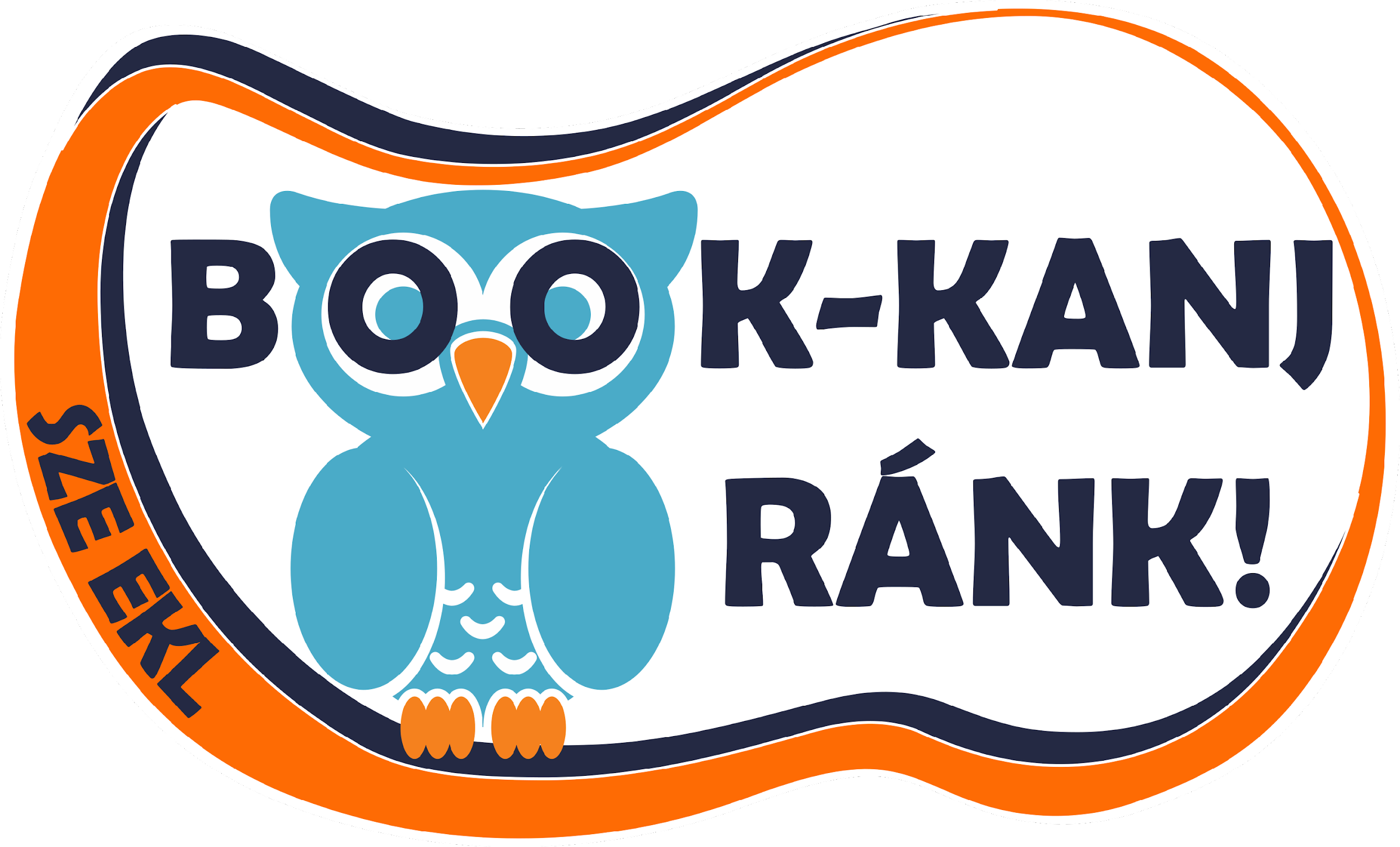